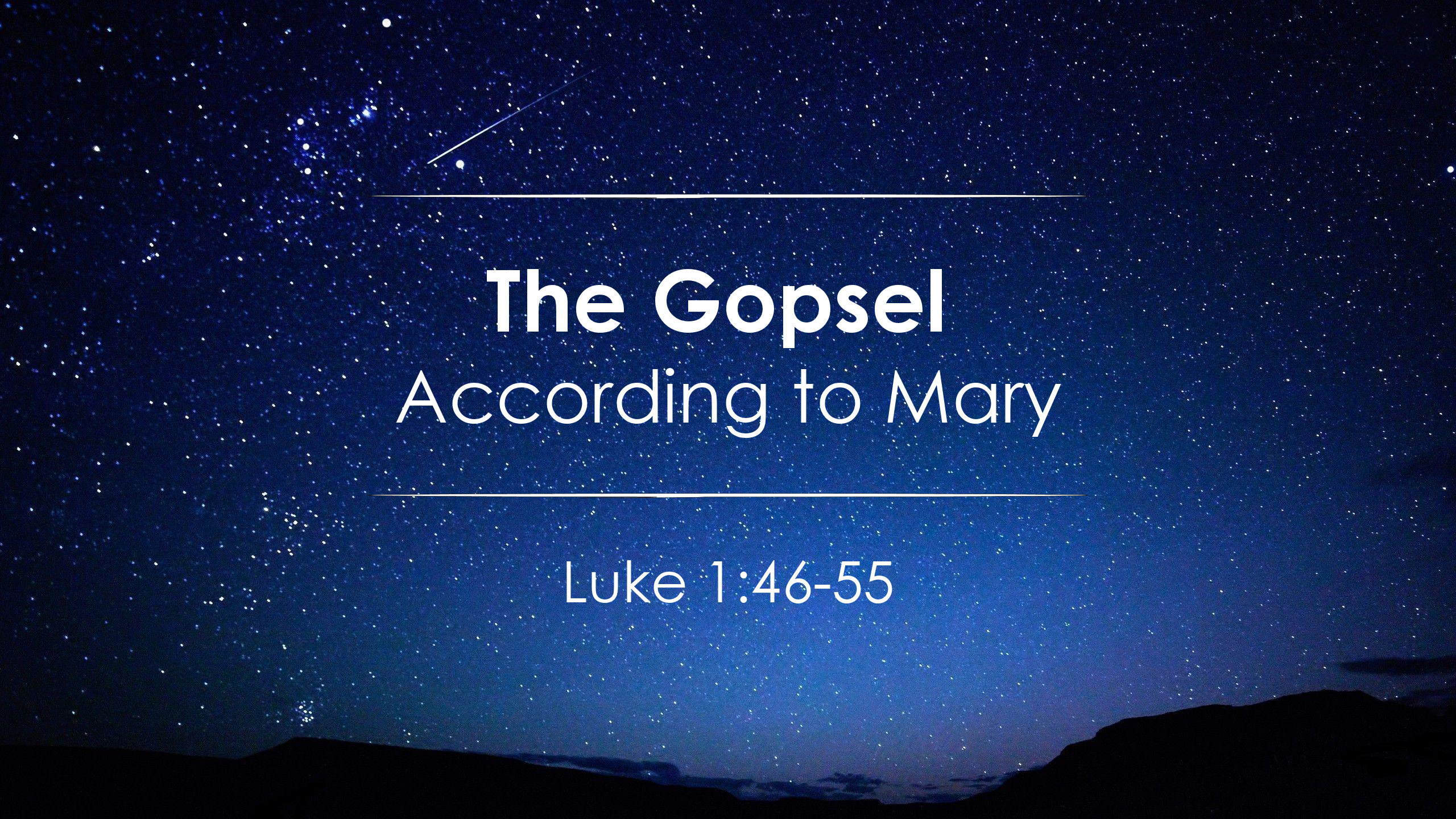 December 19, 2021
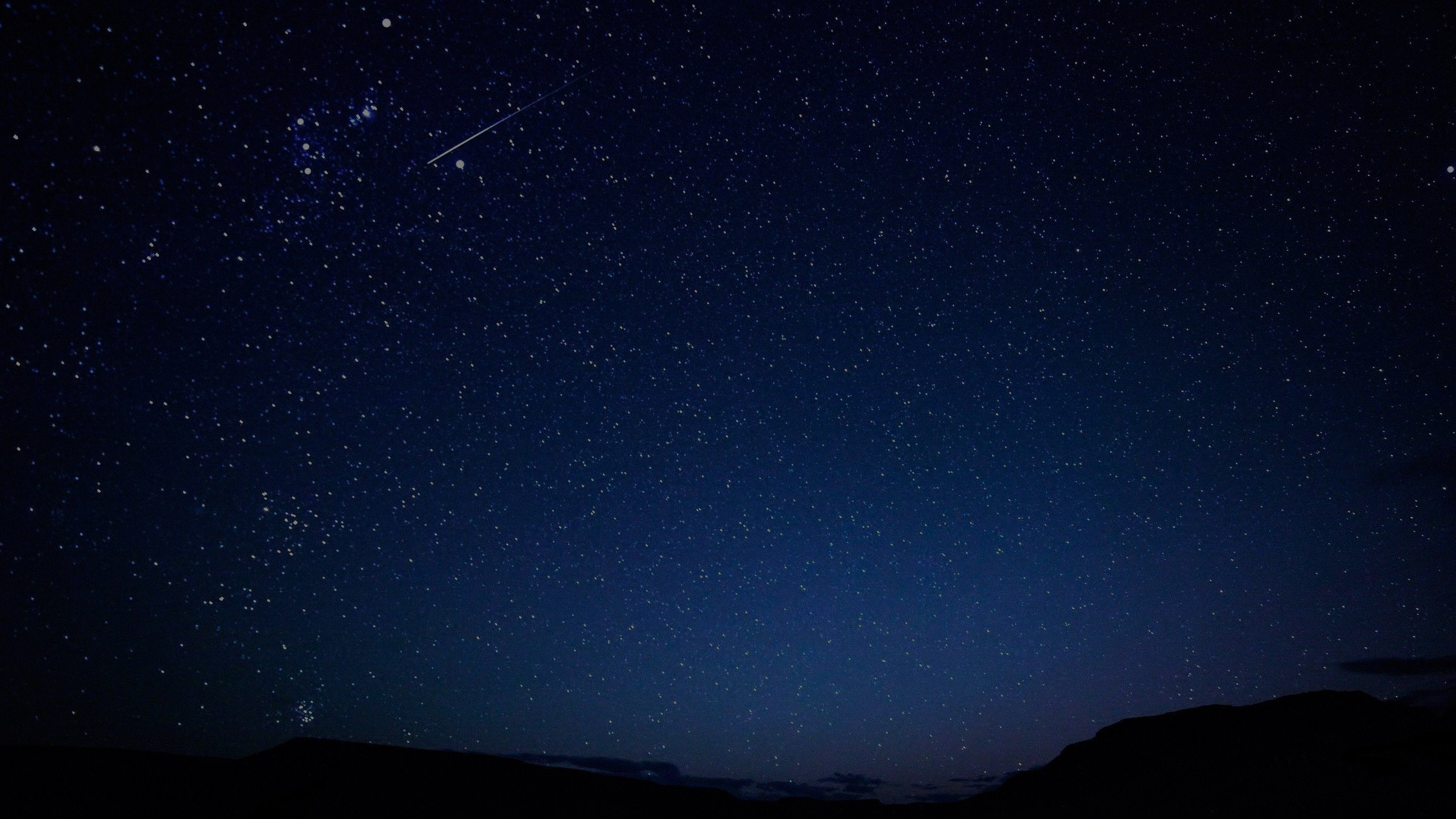 Luke 1:46-55
46 And Mary said: “My soul exalts the Lord, 47 and my spirit has rejoiced in God my Savior. 48 For He has had regard for the humble state of His bondslave; for behold, from this time on all generations will count me blessed. 49 For the Mighty One has done great things for me; and holy is His name. 50 AND HIS MERCY IS UPON GENERATION AFTER GENERATION TOWARD THOSE WHO FEAR HIM. 51 He has done mighty deeds with His arm; He has scattered those who were proud in the thoughts of their heart. 52 He has brought down rulers from their thrones, and has exalted those who were humble. 53 HE HAS FILLED THE HUNGRY WITH GOOD THINGS; and sent away the rich empty-handed. 54 He has given help to Israel His servant, in remembrance of His mercy, 55 As He spoke to our fathers, To Abraham and his descendants forever."
Mary reflected on God’s person (1:46-49)
God’s greatness (1:46)
“My soul exalts the Lord, and my spirit has rejoiced in God my Savior.”
Mary’s Hymn echoes Psalm 96:1-4 – 

1 Sing to the Lord a new song; Sing to the Lord, all the earth. 
2 Sing to the Lord, bless His name; 
Proclaim good tidings of His salvation from day to day. 
3 Tell of His glory among the nations, 
His wonderful deeds among all the peoples. 
4 For great is the Lord and greatly to be praised…
Mary reflected on God’s person (1:46-49)
God’s greatness (1:46-47)
God’s graciousness (1:48)
For He has had regard for the humble state of His bondslave; for behold, from this time on all generations will count me blessed.
Martin Luther
“God has regarded me, a poor, despised, and lowly maiden, though He might have found a rich, renowned, noble, and mighty queen, the daughter of princes and great lords. He might have found the daughter of Annas or of Caiaphas, who held the highest position in the land. But He let His pure and gracious eyes light on me and used so poor and despised a maiden, in order that no one might glory in His presence, as though he were worthy of this, and that I must acknowledge it all to be pure grace and goodness and not at all my merit or worthiness.”
Martin Luther
Hence she does not glory in her worthiness nor yet in her unworthiness, but solely in the divine regard, which is so exceedingly good and gracious that He deigned to look upon such a lowly maiden, and to look upon her in so glorious and honorable a fashion. They, therefore, do her an injustice who hold that she gloried, not indeed in her virginity, but in her humility. 

She gloried neither in the one nor in the other, but only in the gracious regard of God. Hence the stress lies not on the word “low estate” but on the word “regarded.” For not her humility but God’s regard is to be praised. When a prince takes a poor beggar by the hand, it is not the beggar’s lowliness but the prince’s grace and goodness that is to be commended.
1 Corinthians 1:26-31
26 For consider your calling, brethren, that there were not many wise according to the flesh, not many mighty, not many noble; 27 but God has chosen the foolish things of the world to shame the wise, and God has chosen the weak things of the world to shame the things which are strong, 28 and the base things of the world and the despised God has chosen, the things that are not, so that He may nullify the things that are, 29 so that no man may boast before God. 30 But by His doing you are in Christ Jesus, who became to us wisdom from God, and righteousness and sanctification, and redemption, 31 so that, just as it is written, "LET HIM WHO BOASTS, BOAST IN THE LORD."
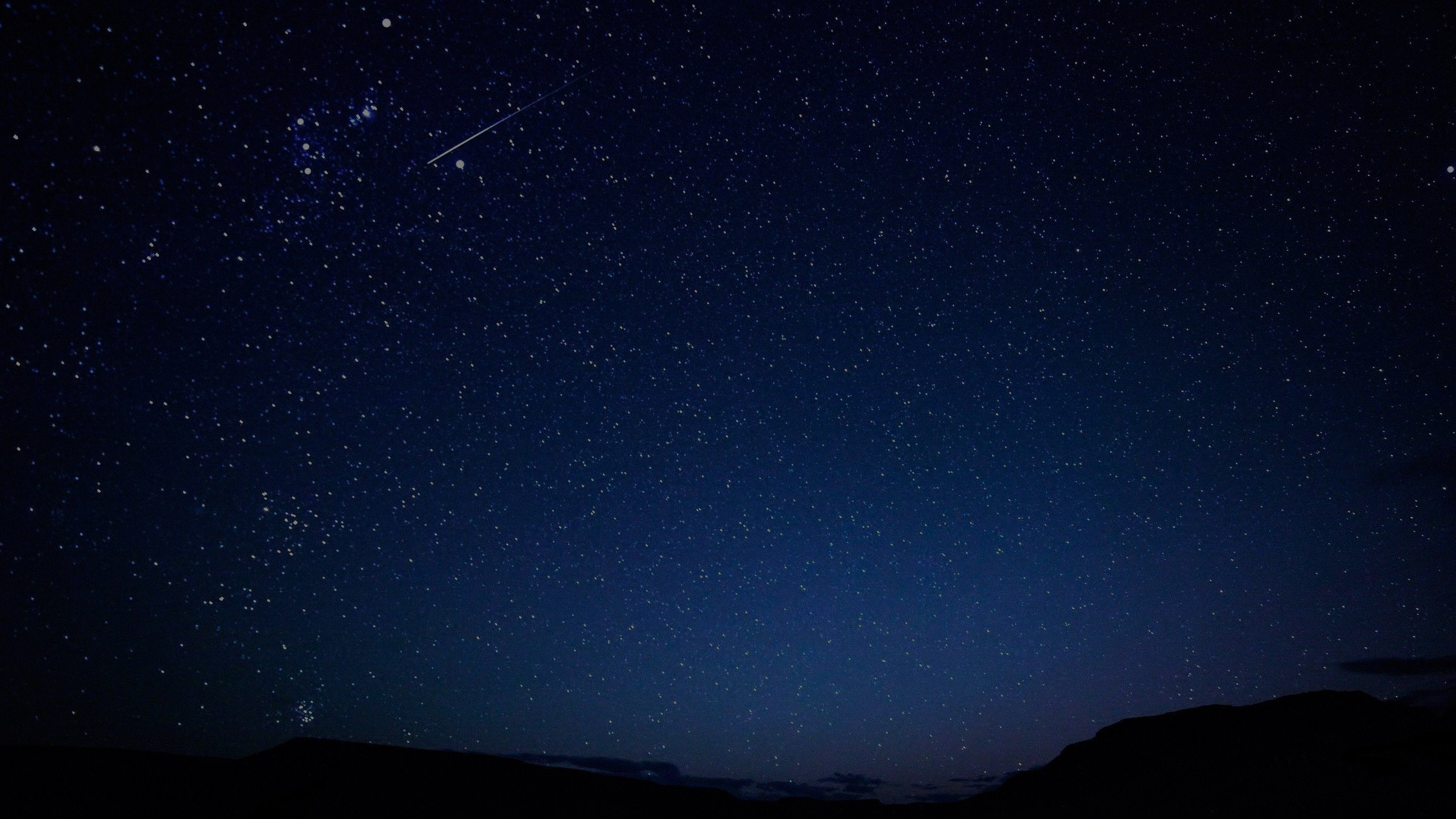 Luke 1:46-48
“My soul exalts the Lord, and my spirit has rejoiced in God my Savior. 48 For He has had regard for the humble state of His bondslave; for behold, from this time on all generations will count me blessed.
Mary reflected on God’s person (1:46-49)
God’s greatness (1:46-47)
God’s graciousness (1:48)
God’s goodness (1:49)
For the Mighty One has done great things for me; and holy is His name.
Mary reflected on God’s plan (1:50-53)
“And His mercy is upon generation after generation toward those who fear Him.”
Verse 50 is an echo of Psalm 103:17 – 

But the lovingkindness of the Lord is from everlasting to everlasting
on those who fear Him…
The “what” of God’s plan – “fear Him.”
The “who” in God’s plan
Those who fear Him
Those who do not fear Him
Mary reflected on God’s promises (1:54-55)
“As He spoke to our fathers, To Abraham and his descendants forever."
Echoes of the Abrahamic Covenant

Genesis 12:1-3
12 Now the Lord said to Abram, "Go forth from your country, And from your relatives And from your father's house, To the land which I will show you; 2 And I will make you a great nation, And I will bless you, And make your name great; And so you shall be a blessing; 3 And I will bless those who bless you, And the one who curses you I will curse. And in you all the families of the earth will be blessed." 

Genesis 17:7
I will establish My covenant between Me and you and your descendants after you throughout their generations for an everlasting covenant, to be God to you and to your descendants after you.
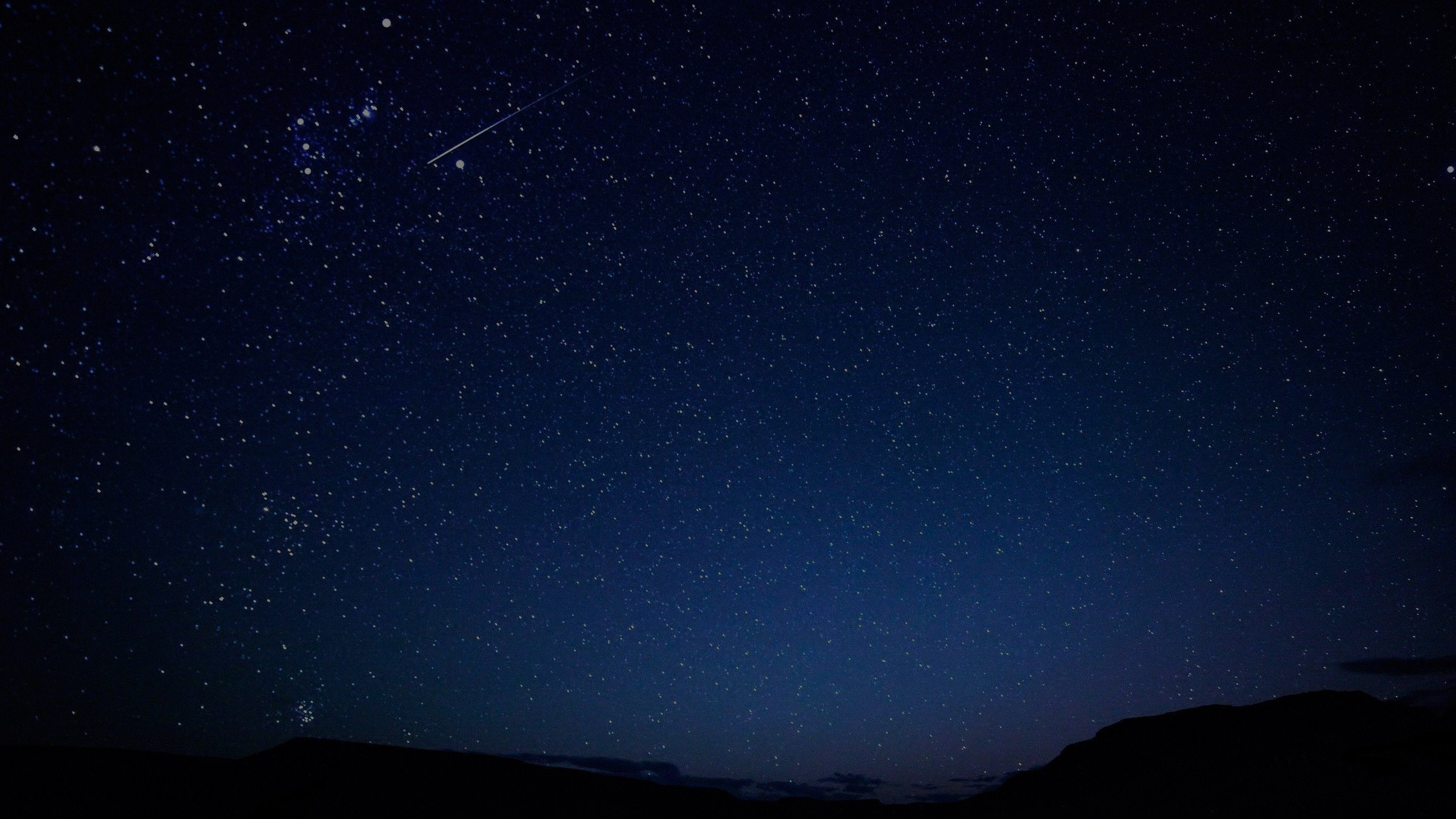 2 Peter 1:2-4
2 Grace and peace be multiplied to you in the knowledge of God and of Jesus our Lord; 3 seeing that His divine power has granted to us everything pertaining to life and godliness, through the true knowledge of Him who called us by His own glory and excellence. 4 For by these He has granted to us His precious and magnificent promises, so that by them you may become partakers of the divine nature, having escaped the corruption that is in the world by lust.
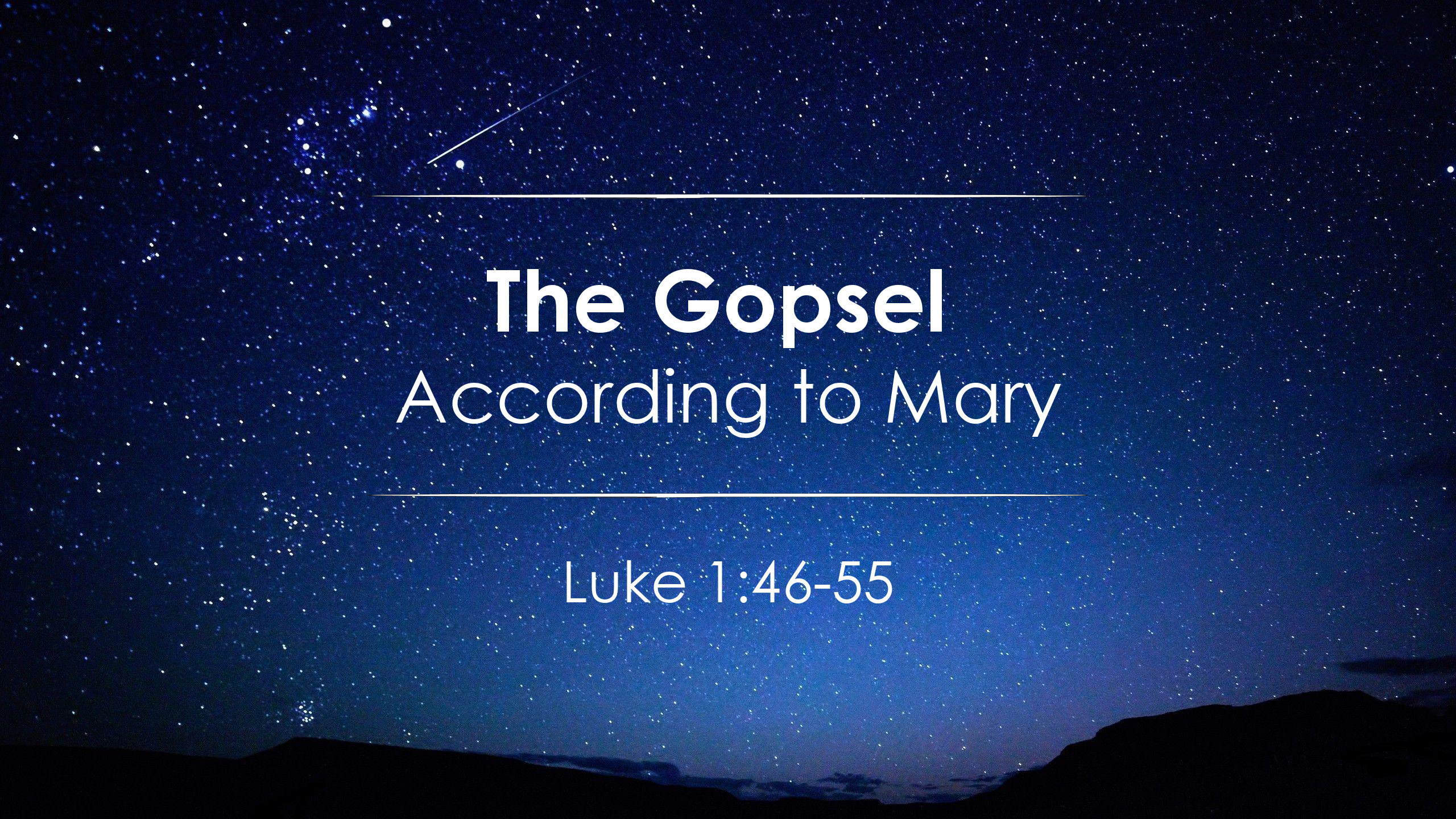 December 19, 2021